他在旅游的时候______了很多名胜古迹，拍了很多照片
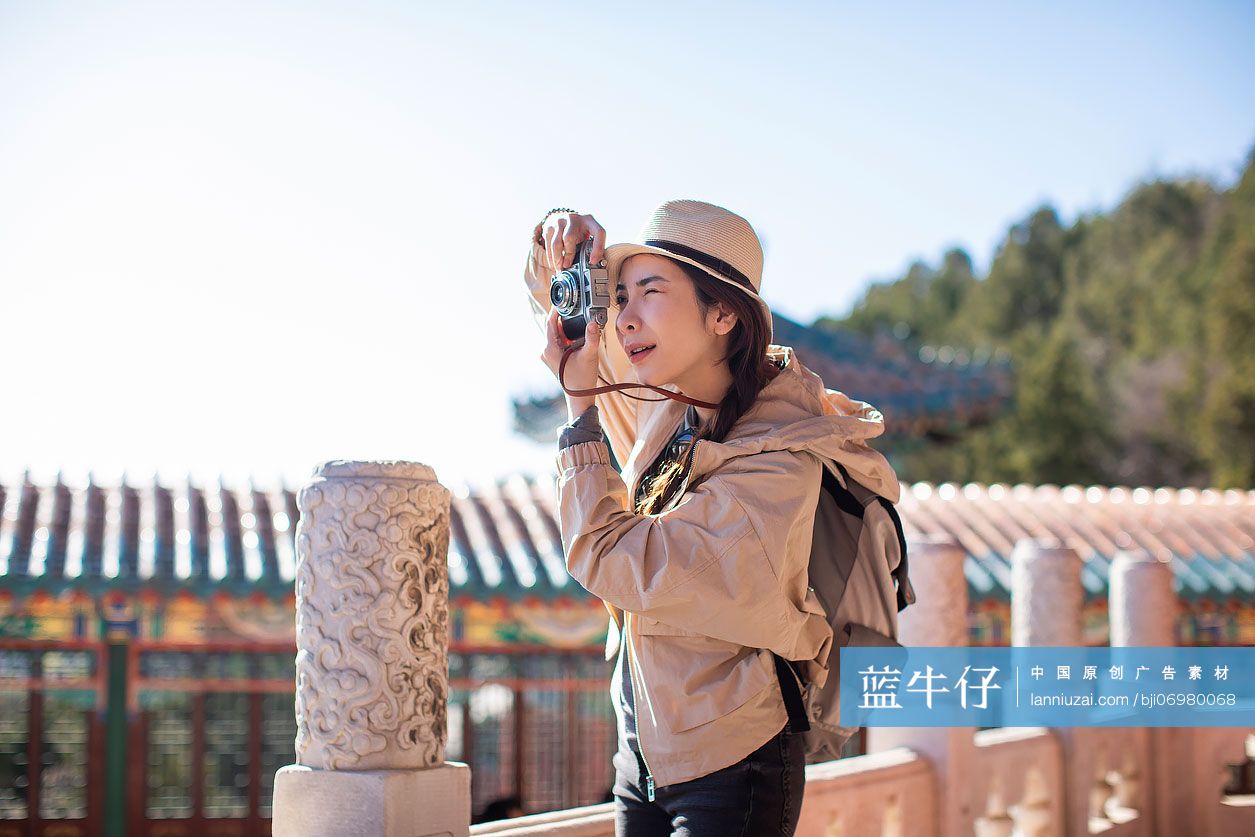 [Speaker Notes: 02]
当他知道自己拿到冠军后，他______地又跳又叫
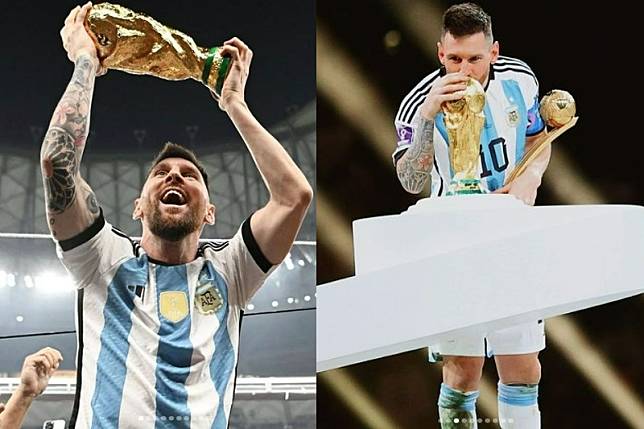 [Speaker Notes: 02]
________!走路小心点啊!
小伙子
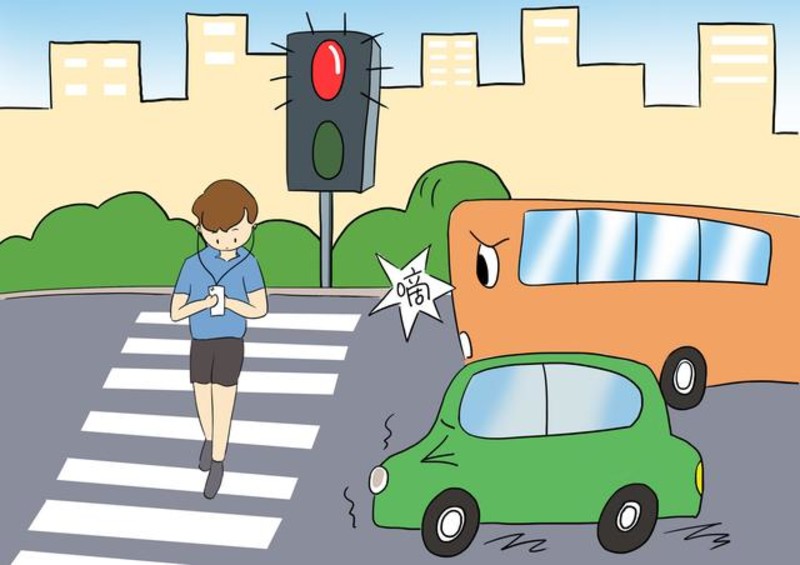 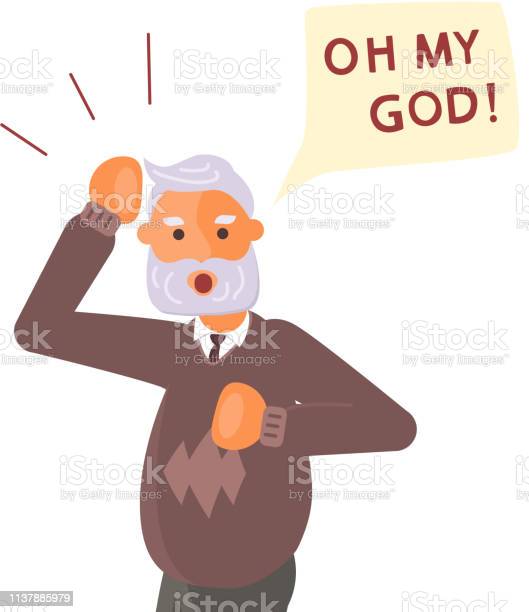 [Speaker Notes: 02]
______记者




______记者
_____记者


_____记者
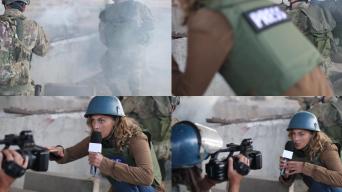 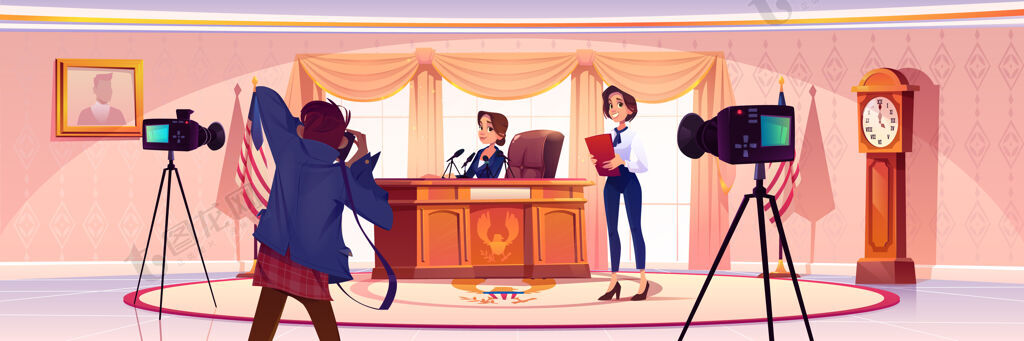 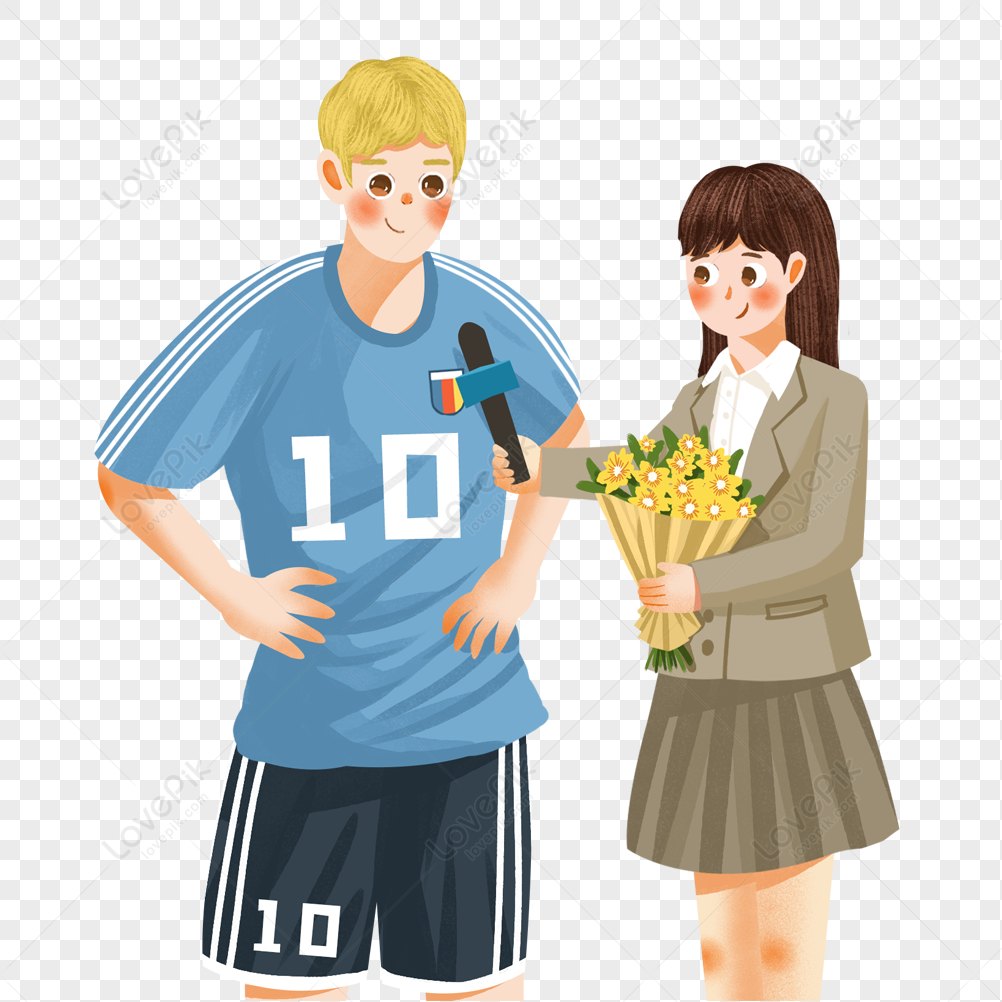 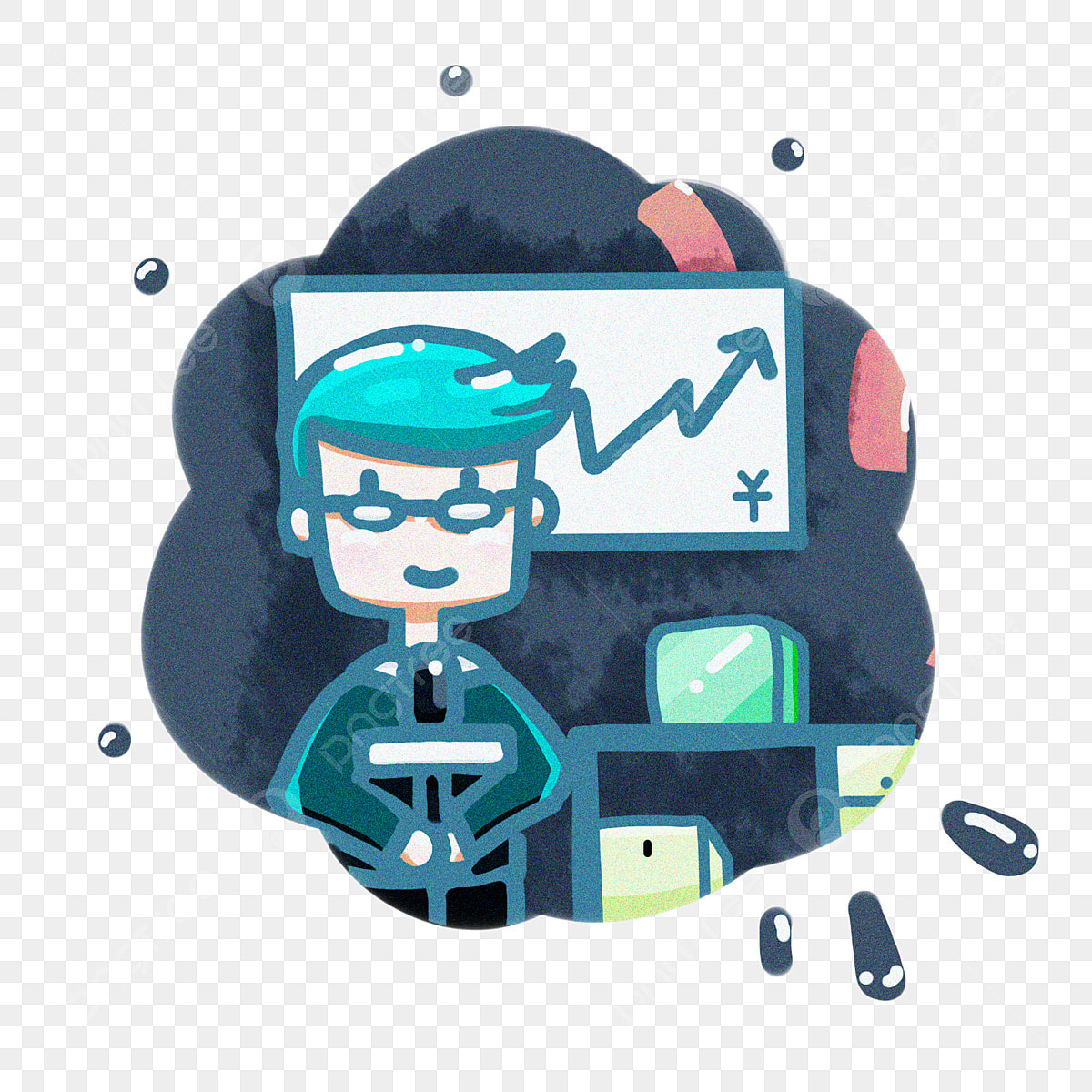 [Speaker Notes: 01(0406)]
<
他真粗心!要出发了他竟然连火车票可都没拿!
他真粗心!要出发了可他竟然连火车票都没拿!
他真粗心!要出发了竟然连火车票都没拿!
他可真粗心!要出发了竟然连火车票都没拿!
他真粗心!我们可要出发了他竟然连火车票都没拿!
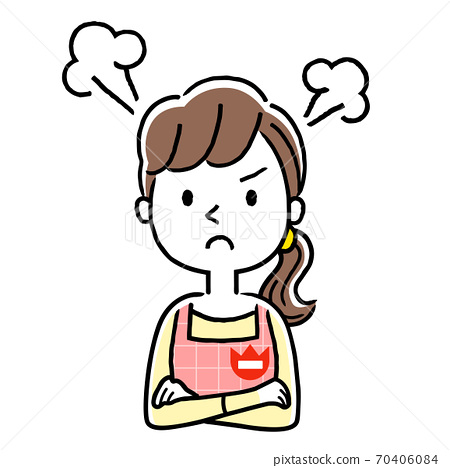 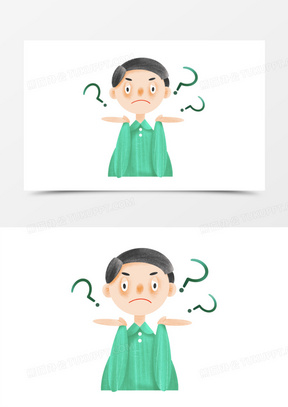 代表.V
记者正代表着想知道答案的读者，问出大家想知道的问题
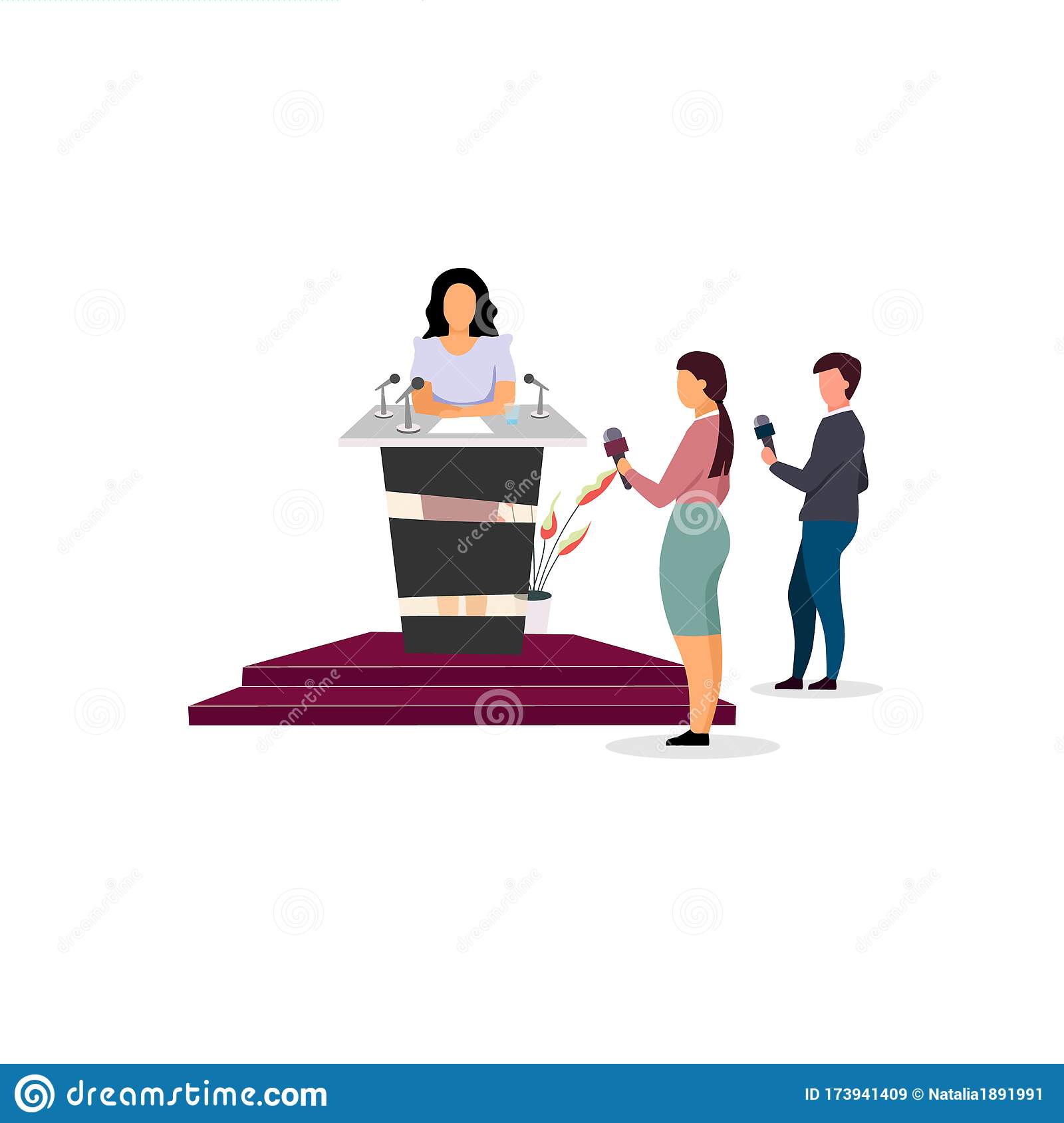 [Speaker Notes: 02]
代表.V
他们代表他们的国家，参加了奥运比赛
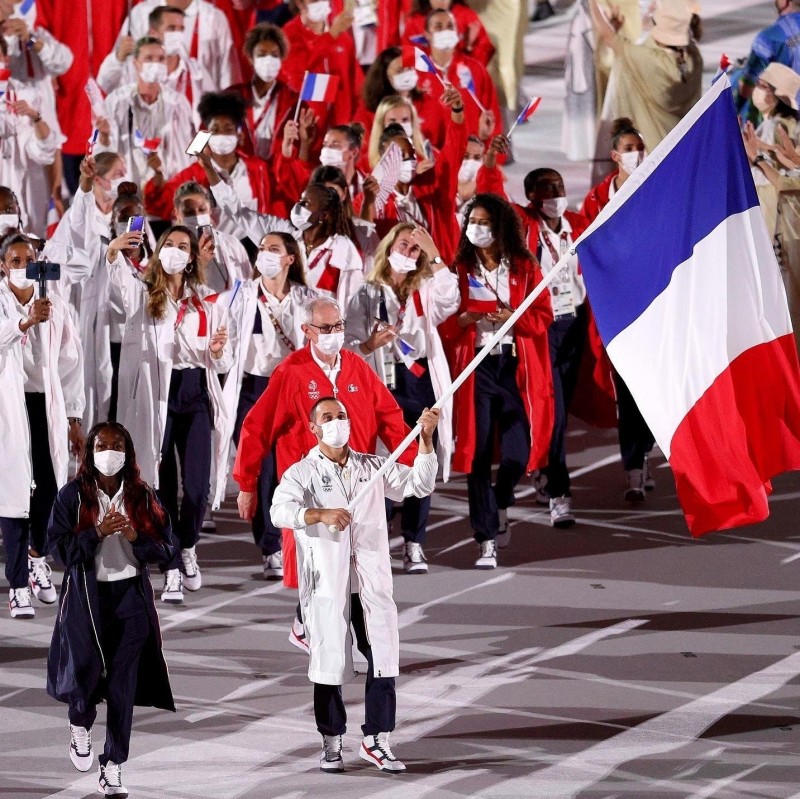 [Speaker Notes: 02]
代表.V
他的律师代表他向大家表达他的观点
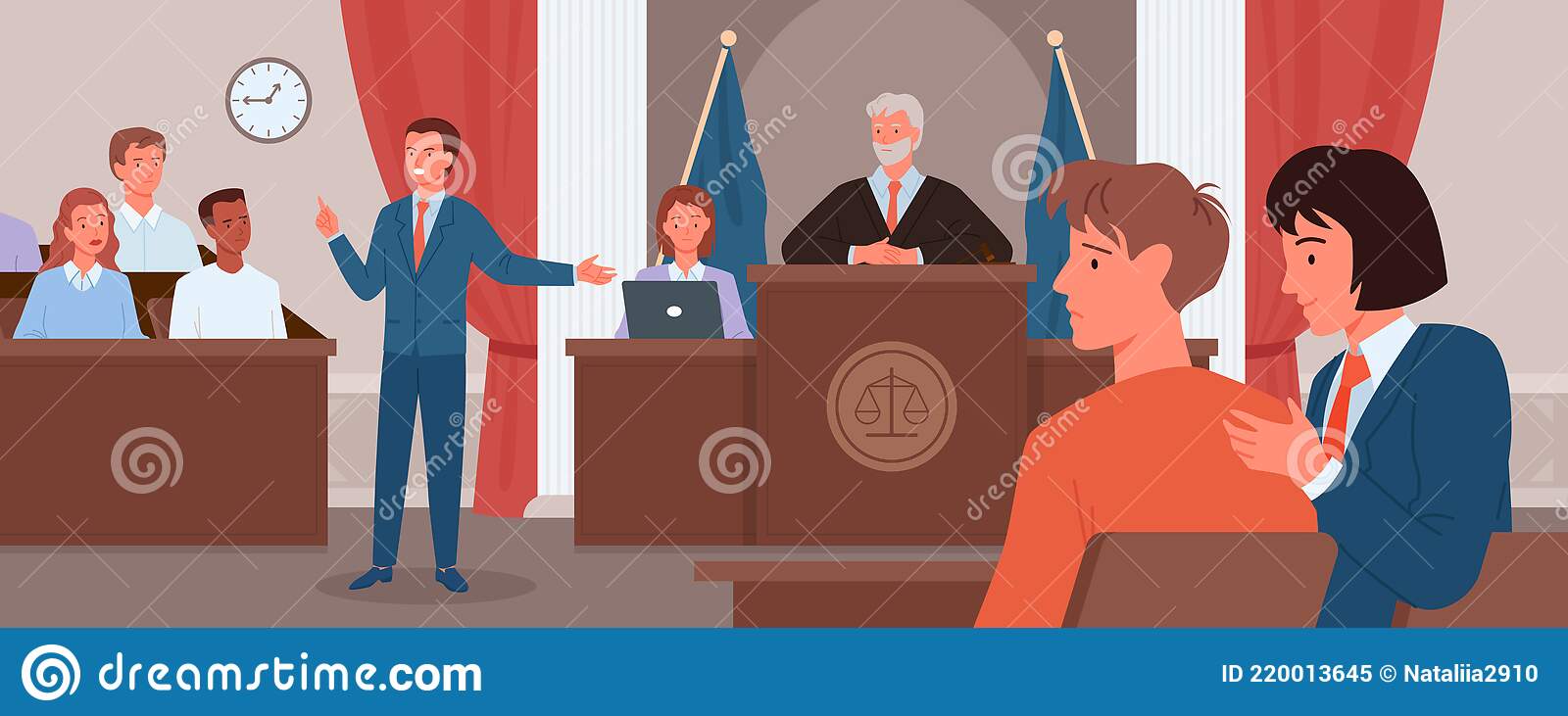 [Speaker Notes: 02]
你觉得什么样的人适合代表其他人去做事情呢?
你觉得法律代表了些什么呢?
恐怕
2.恐怕.ADV
恐怕.V
1.恐怕.ADV
恐怕.V
V
他对自己没有多少信心，没有别人帮忙他恐怕很难完成任务
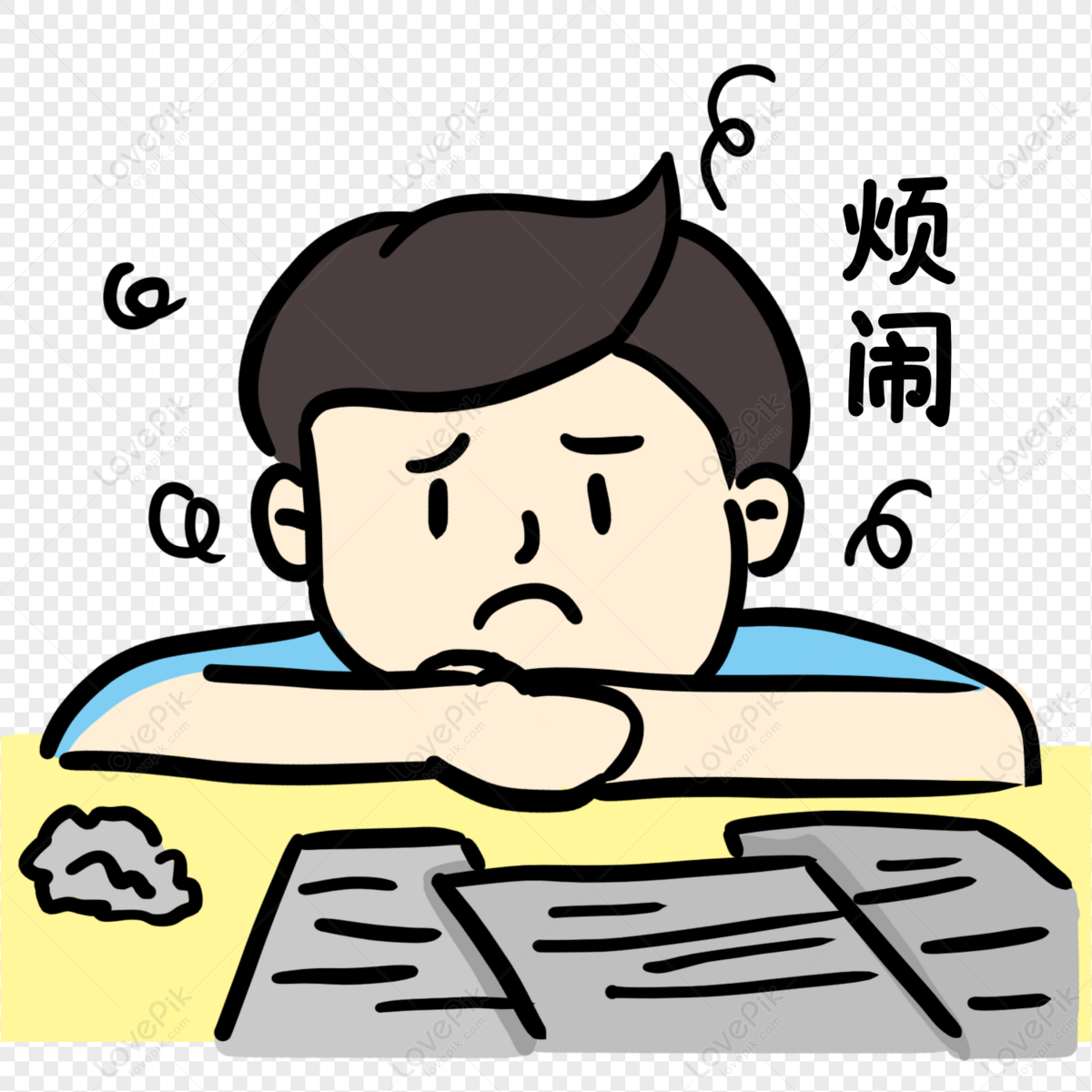 恐怕.V
V
她恐怕无法回答记者的问题，因此拒绝去回答记者的问题
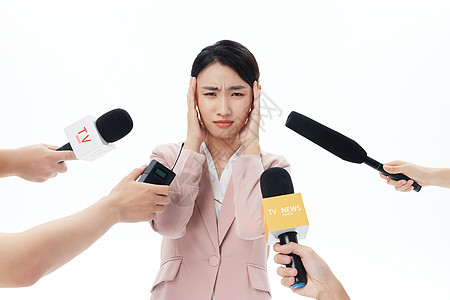 恐怕.V
恐怕来不及到
他的火车误点了，他_____________学校
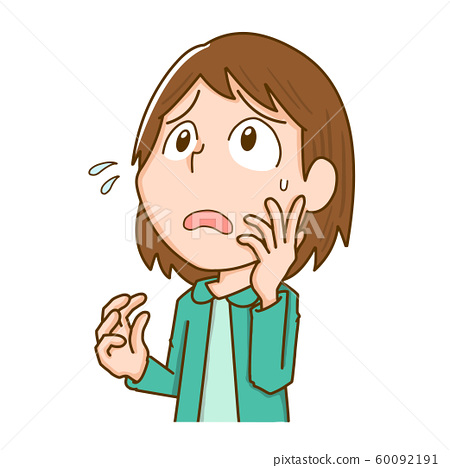 恐怕.V
恐怕做得不
她_________________好，不太敢上台
恐怕唱得不
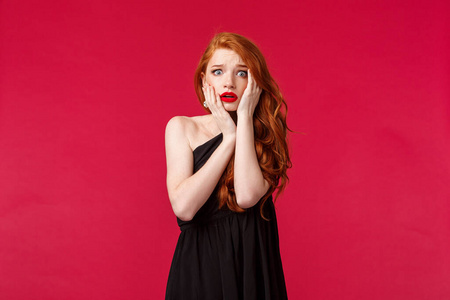 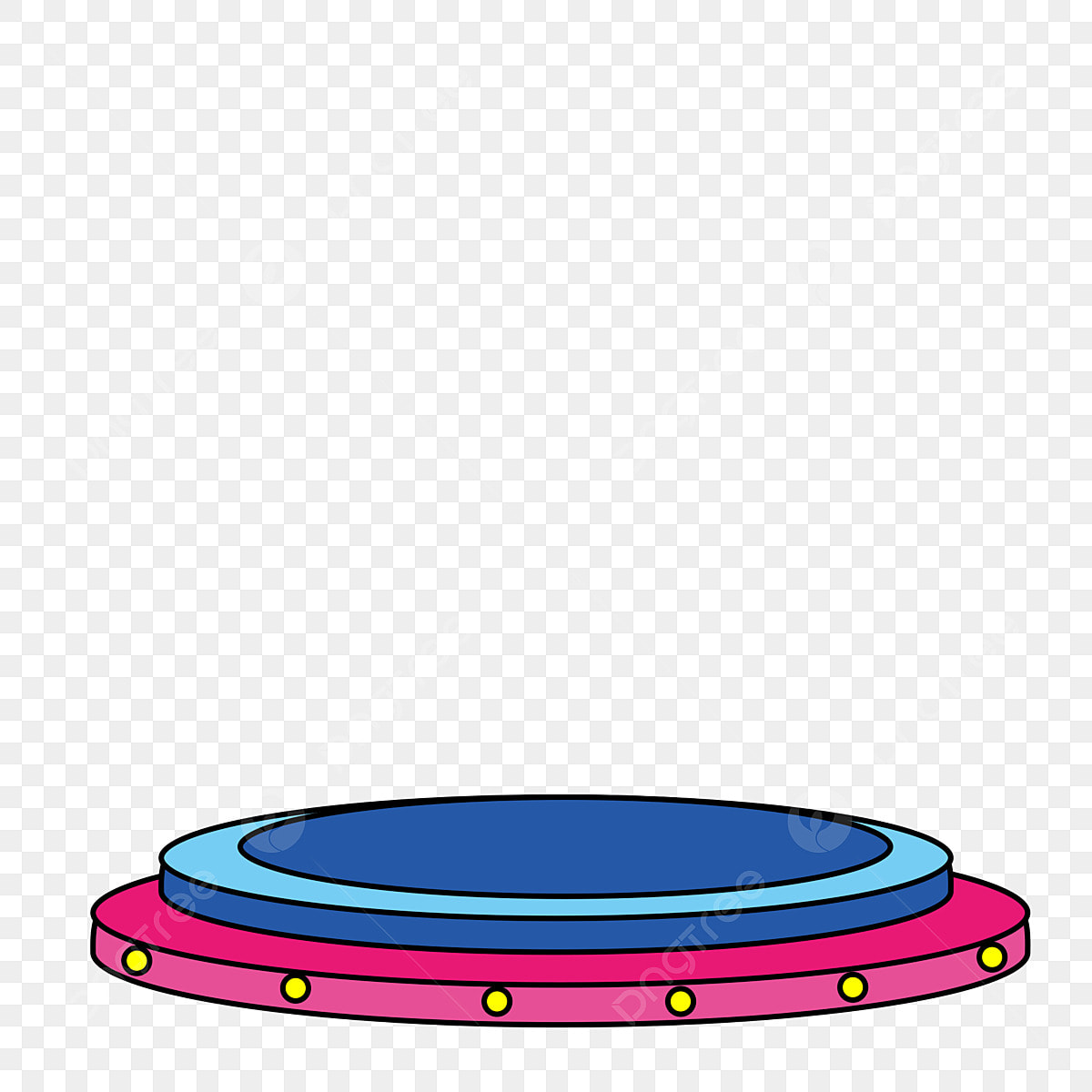 1.恐怕.ADV
如果你临时增加五十人参加活动，恐怕这里的位子不够
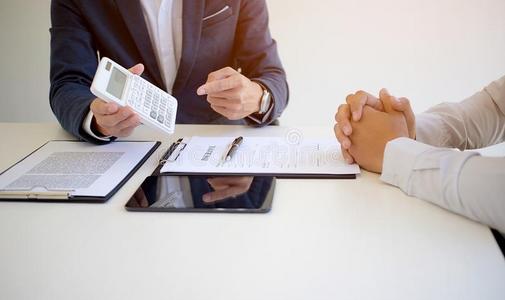 1.恐怕.ADV
他觉得报名太多活动恐怕会让自己不能好好获得休息，
因此从来不会特别去参加活动。
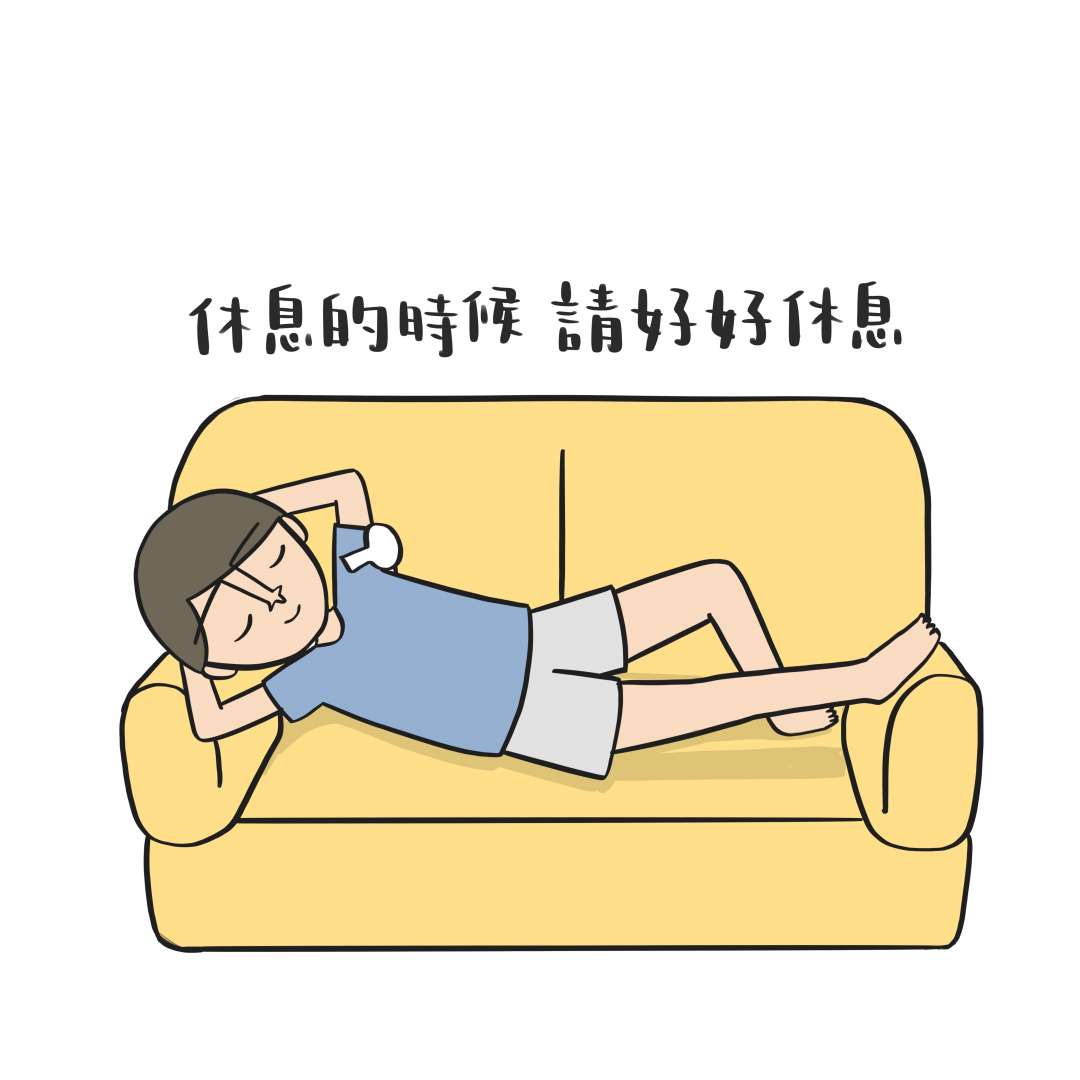 你觉得如果你的朋友突然邀请你下礼拜去中国玩，会出什么问题呢?
恐怕.V
1.恐怕.ADV
，
……
2.恐怕.ADV
看今天的云这么厚，等等恐怕会下雨。
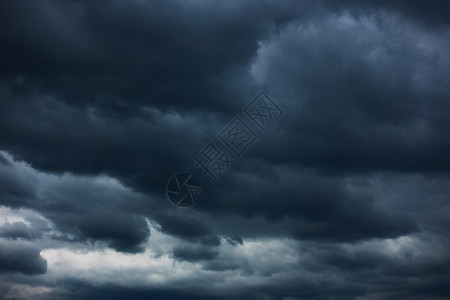 ，
……
2.恐怕.ADV
最近公司的经济不太好，恐怕会开掉一些员工
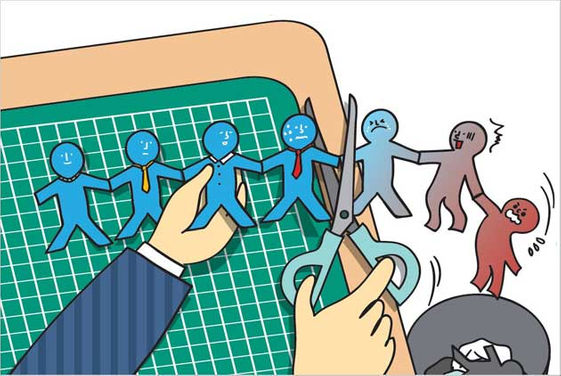 2.恐怕.ADV
火车误点了一个小时，等我们到了的时候恐怕活动也结束了
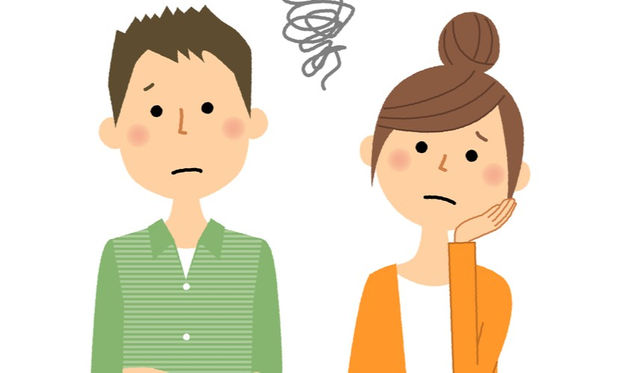 你觉得未来哪些事情很难成功呢?为什么呢?
2.恐怕.ADV
恐怕  vs  怕
1
恐怕+V
恐怕.v
他恐怕/怕无法回答记者的问题，因此拒绝去回答记者的问题
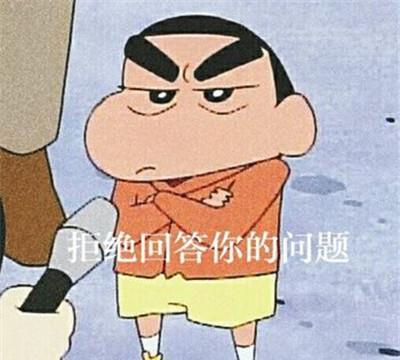 恐怕  vs  怕
1
怕.V
怕+VorN
他怕自己无法回答记者的问题，因此拒绝去回答记者的问题
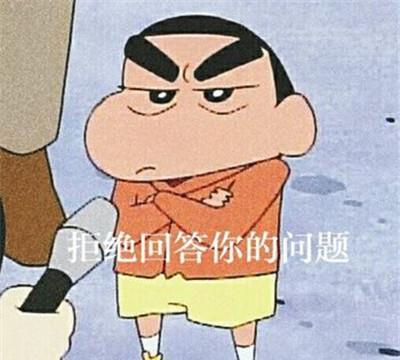 恐怕  vs  怕
2
恐怕+S or S+恐怕
恐怕.ADV
因为下雨，恐怕这场比赛要取消了
因为下雨，这场比赛恐怕要取消了
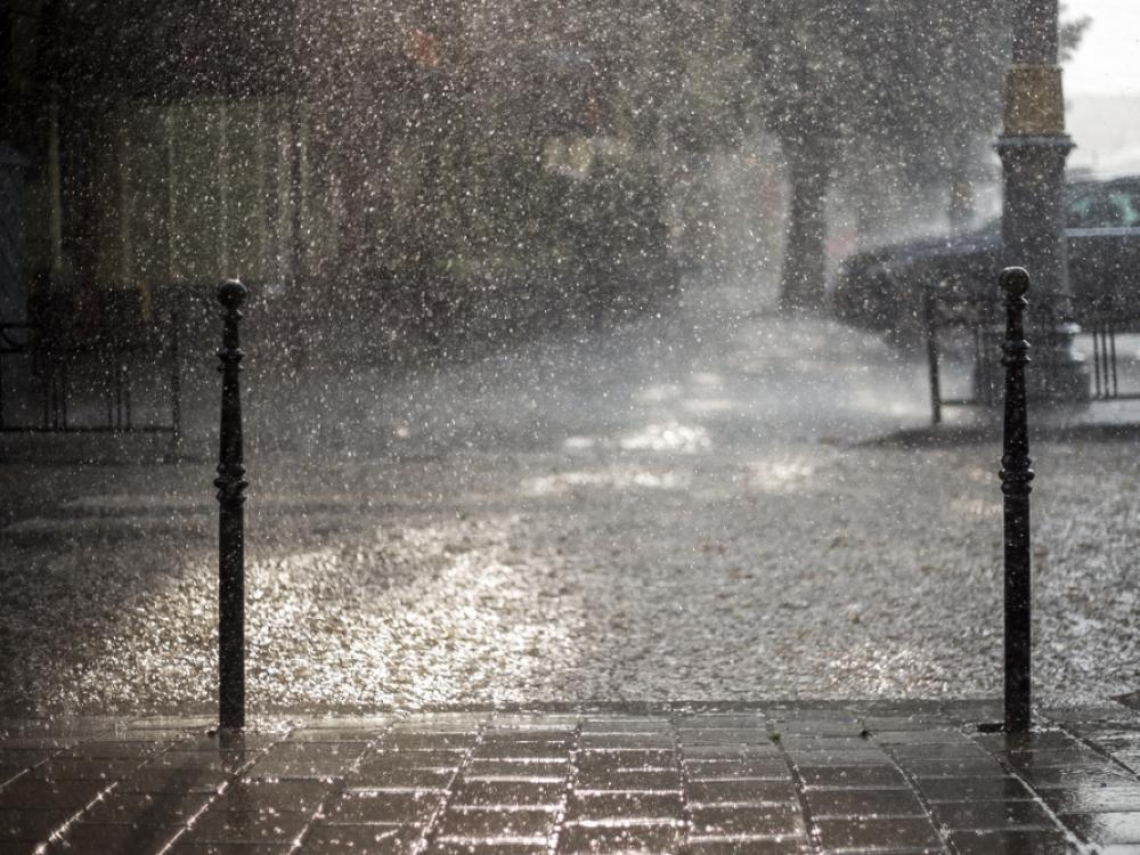 恐怕  vs  怕
2
怕.ADV
S+怕
因为下雨，这场比赛怕要取消了
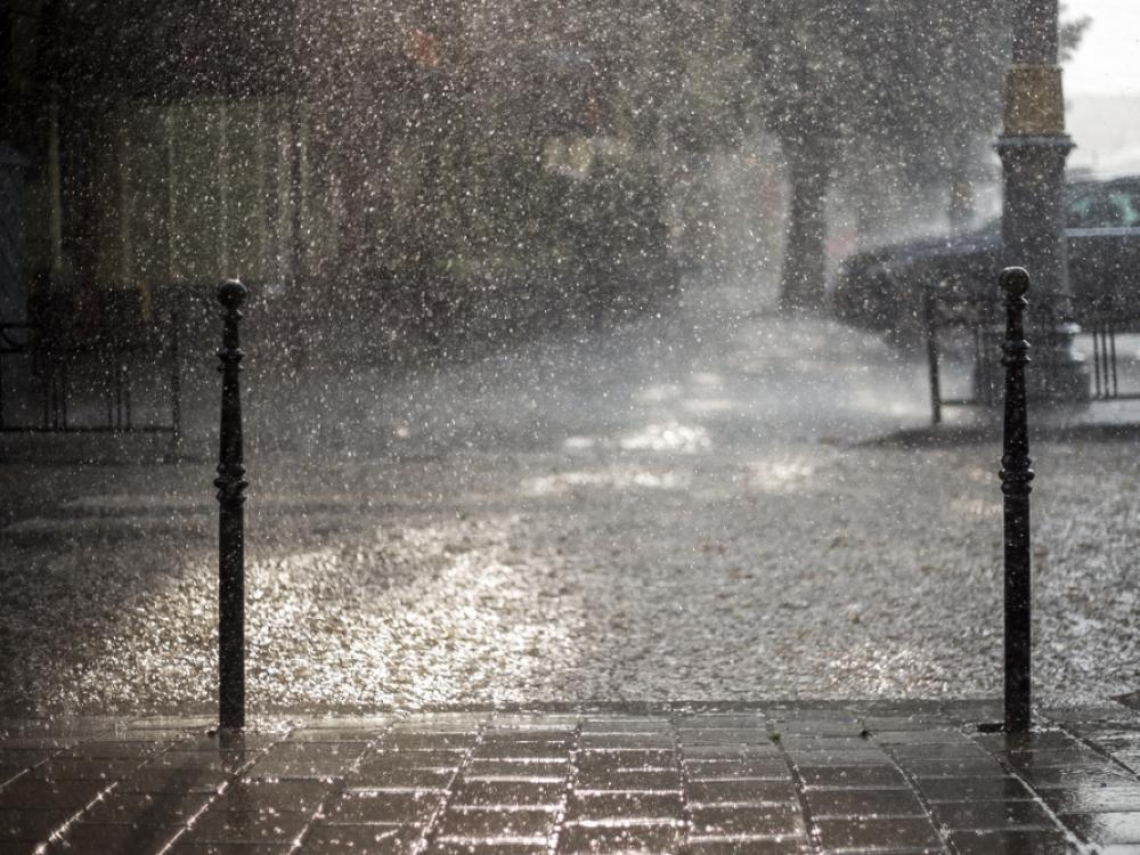 怕.V
3
Object
怕+
他有点怕他的外公，他的表情好像永远不会变
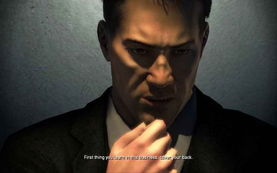 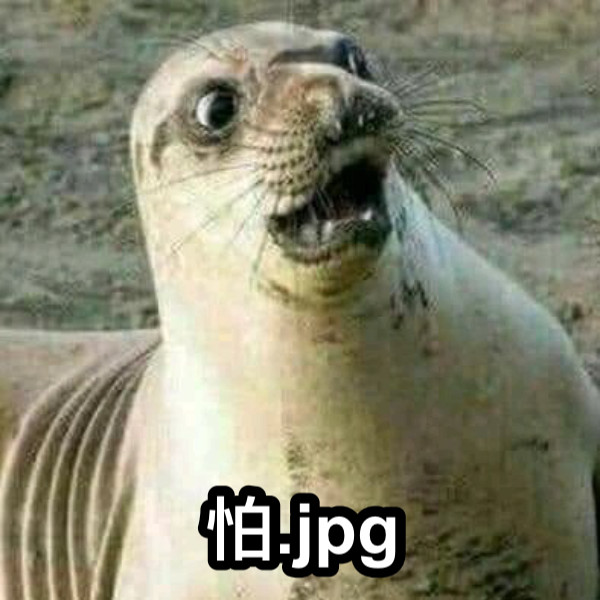 恐怕.ADV
4
晚上恐怕会下雨，妳带伞了吗?没有我能借妳
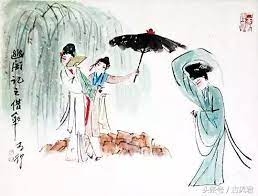 [Speaker Notes: X0(V+N)
OX(2号意思，怕只能用在S后)XO(害怕的意思)
OO(02)
OXXO(害怕的意思)]
挂.V
他一回家就把帽子挂到墙上，然后进房间换衣服了
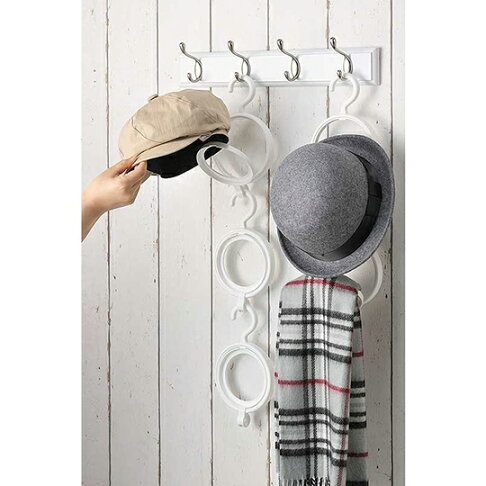 [Speaker Notes: 02]
挂.V
他正把洗好的衣服挂在衣架上晾干
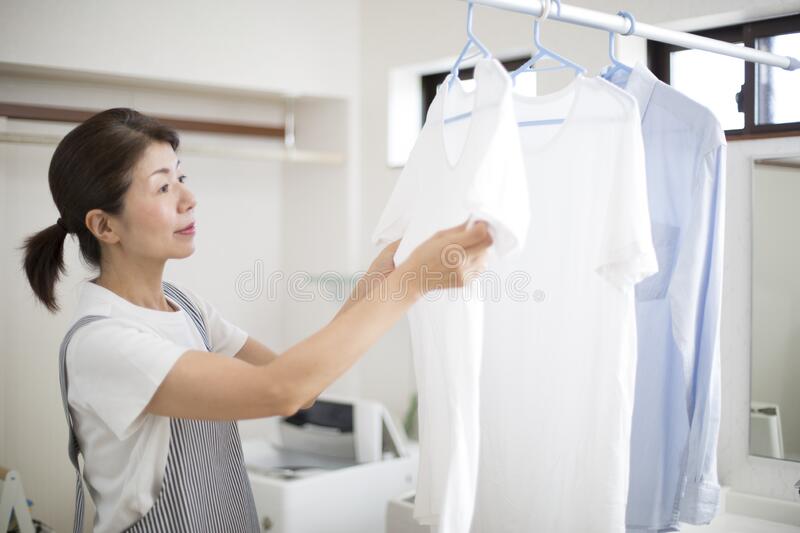 [Speaker Notes: 02]
你挂了些什么东西在你的房间呢?
挂.V
他常常会把”开心”挂在嘴边，但是有的时候他看起来真的很累
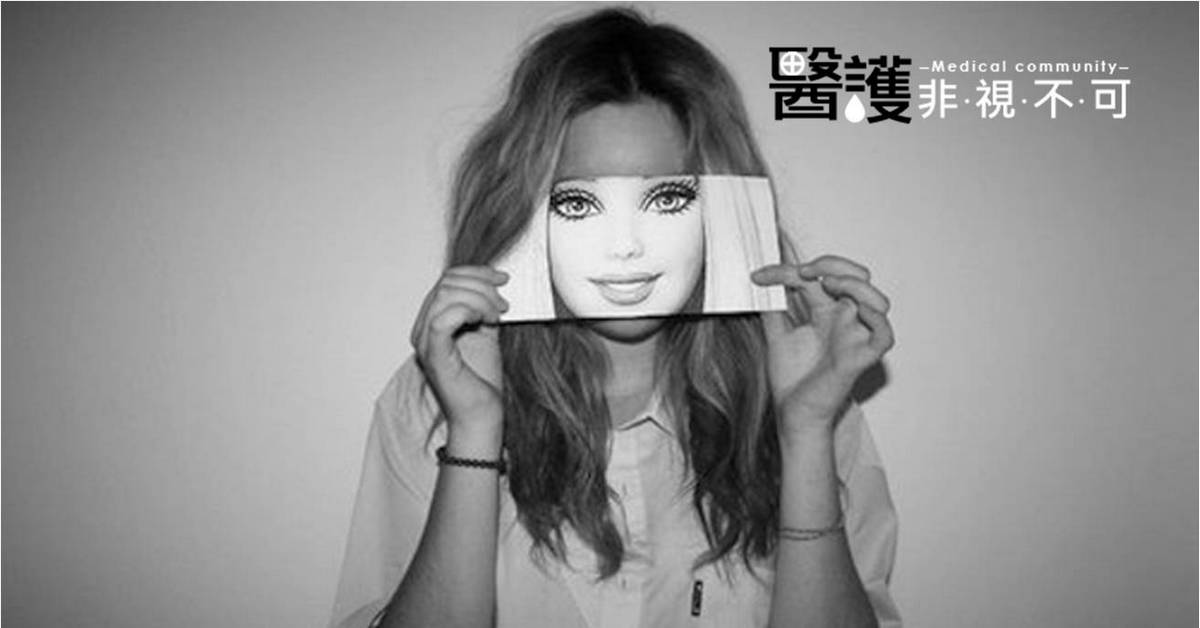 [Speaker Notes: 02]
挂.V
他常常把”你好笨”挂在嘴边，有的时候让人火大
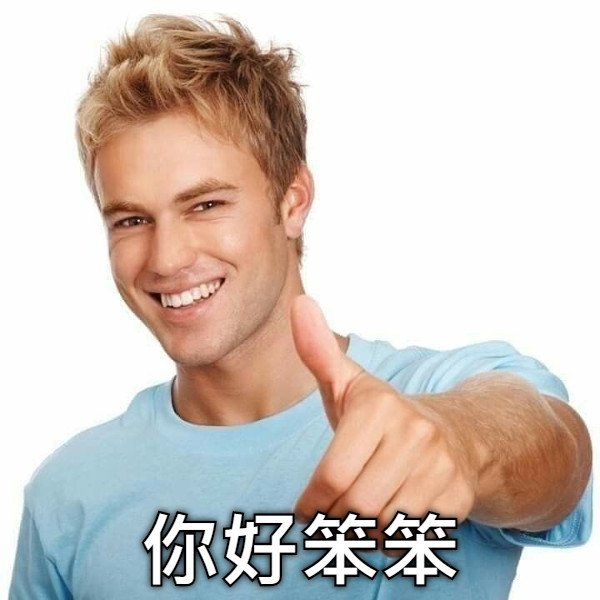 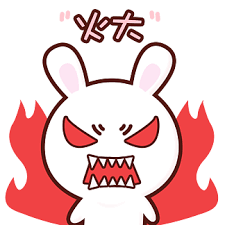 [Speaker Notes: 02]
你觉得哪些挂在嘴边的话会让你不舒服呢?
同情.V
他很同情失去工作的人，时常会帮助他们找到下一份工作
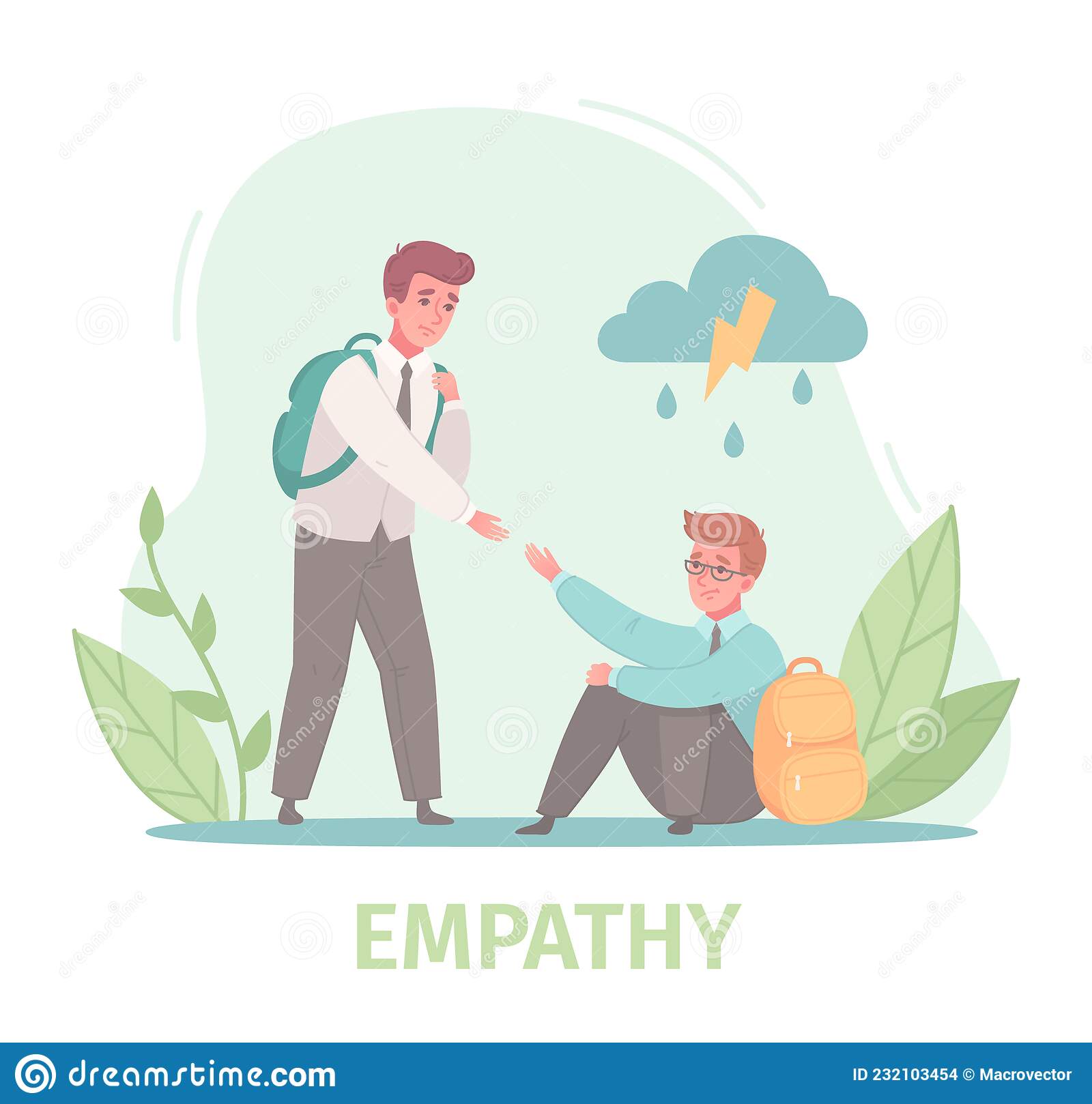 [Speaker Notes: 02]
同情.V
那只狗的故事得到了很多人的同情，被那座城市的人记着
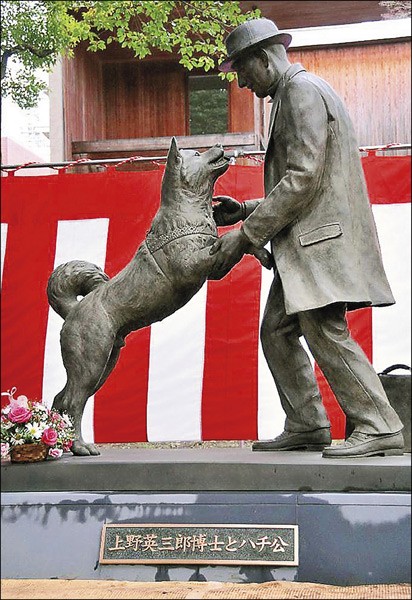 [Speaker Notes: 02]
你会接受别人的同情吗?为什么?
什么样的人不会引起你的同情呢?
推.V
她推了他一下
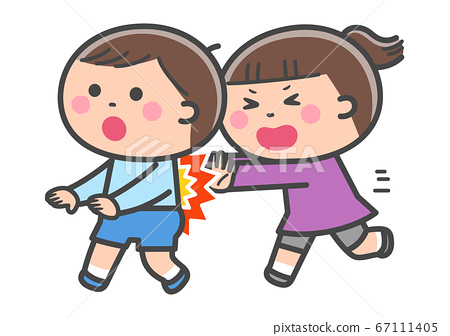 推.V
他会把工作推给新来的员工，因此老员工都不太喜欢他
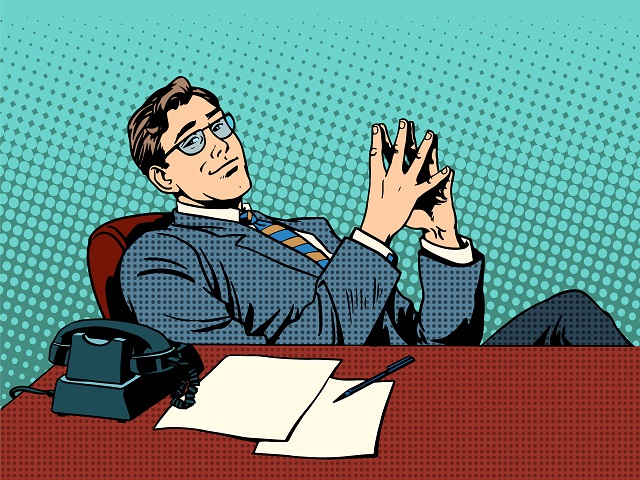 [Speaker Notes: 02]
你有没有把问题推给别人或是被其他人推给你的经验呢?
[Speaker Notes: 01(0411)]